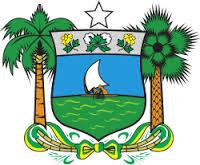 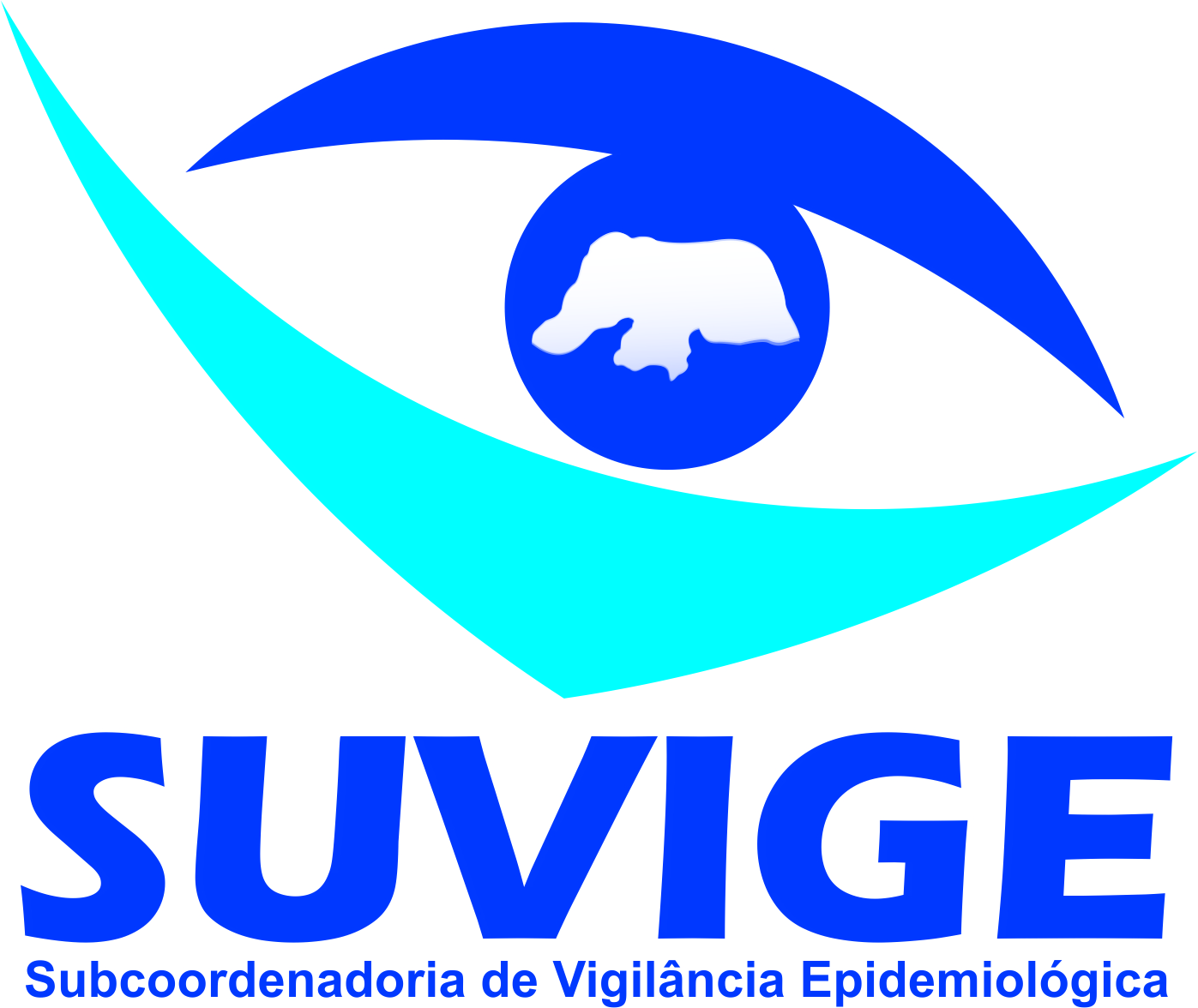 Governo do Estado do Rio Grande do NorteSecretaria de Estado da Saúde PúblicaCoordenadoria de Promoção à SaúdeSubcoordenadoria de Vigilância EpidemiológicaPrograma Estadual de Imunizações
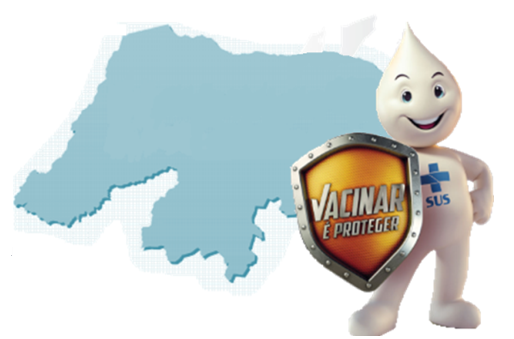 Coberturas Vacinais do RN
Julho 2018
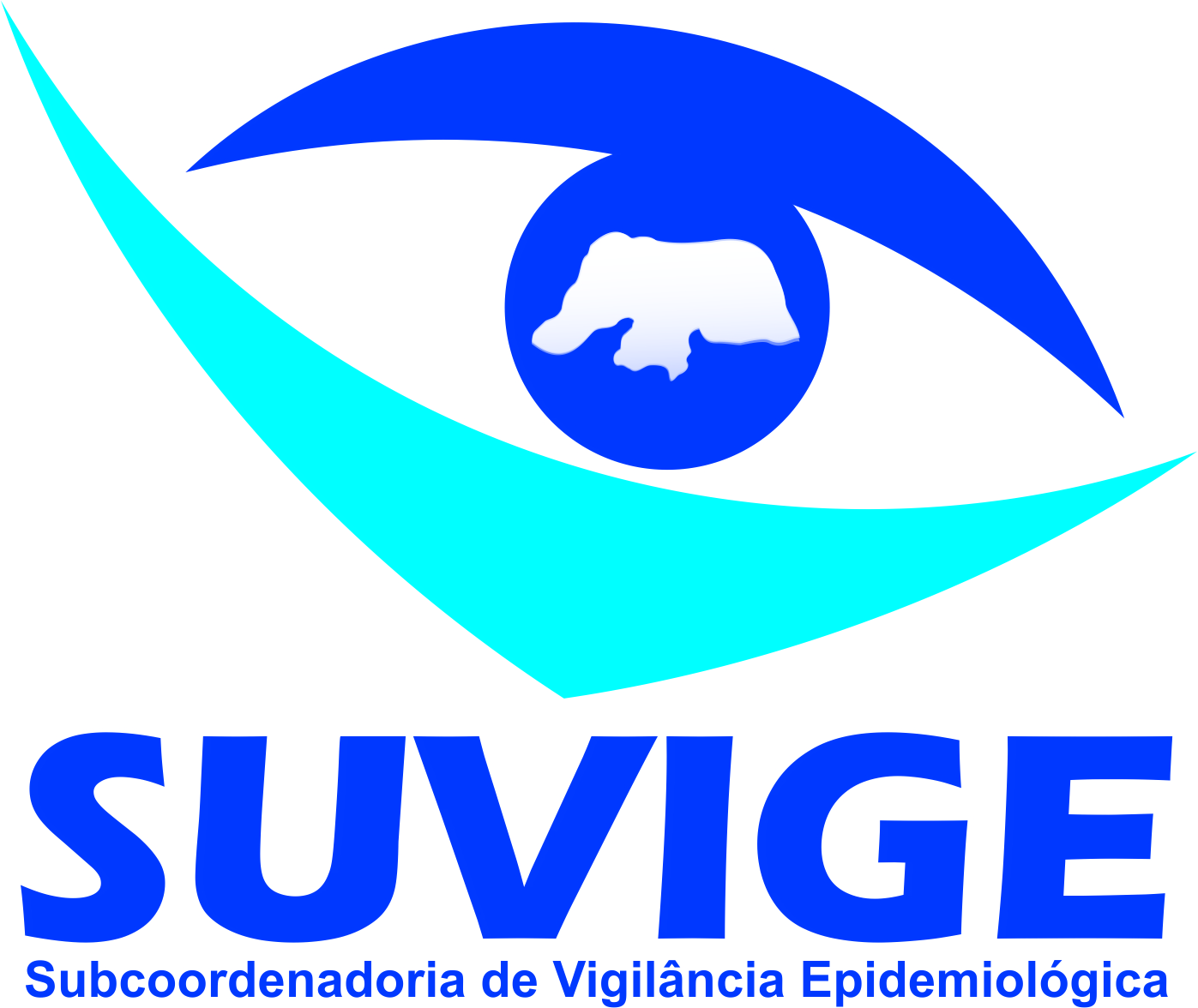 SÉRIE HISTÓRICA POR REGIÃO DE SAÚDE DO RN
PERÍODO: 2014 - 2018
Rio Grande do Norte
(Coberturas para menores de 1 ano, 2014-2018)
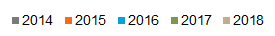 *Tríplice Viral: Cobertura para população com 1 ano
1ª Região - São José do Mipibu
1ª Região (São José do Mipibu)
(Coberturas para menores de 1 ano, 2014-2018)
*Tríplice Viral: Cobertura para população com 1 ano.
2ª Região - Mossoró
2ª Região (Mossoró)
(Coberturas para menores de 1 ano, 2014-2018)
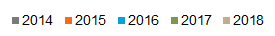 *Tríplice Viral: Cobertura para população com 1 ano.
3ª Região - João Câmara
3ª Região (João Câmara)
(Coberturas para menores de 1 ano, 2014-2018)
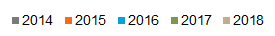 *Tríplice Viral: Cobertura para população com 1 ano.
4ª Região - Caicó
4ª Região (Caicó)
(Coberturas para menores de 1 ano, 2014-2018)
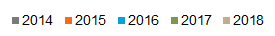 *Tríplice Viral: Cobertura para população com 1 ano.
5ª Região - Santa Cruz
5ª Região (Santa Cruz)
(Coberturas para menores de 1 ano, 2014-2018)
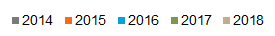 *Tríplice Viral: Cobertura para população com 1 ano.
6ª Região - Pau dos Ferros
6ª Região (Pau dos Ferros)
(Coberturas para menores de 1 ano, 2014-2018)
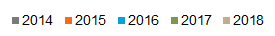 *Tríplice Viral: Cobertura para população com 1 ano.
7ª Região - Metropolitana
7ª Região (Metropolitana)
(Coberturas para menores de 1 ano, 2014-2018)
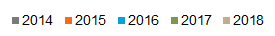 *Tríplice Viral: Cobertura para população com 1 ano.
8ª Região - Assú
8ª Região (Assú)
(Coberturas para menores de 1 ano, 2014-2018)
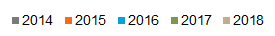 *Tríplice Viral: Cobertura para população com 1 ano.
SÉRIE HISTÓRICA POR VACINA
PERÍODO: 2017 - 2018
BCG
BCG – 2017/2018
ROTAVÍRUS HUMANO
Rotavírus humano – 2017/2018
MENINGO C
MENINGO C – 2017/2018
HEPATITE B
HEPATITE B – 2017/2018
PENTA
Penta – 2017/2018
PNEUMOCÓCICA
Pneumocócica – 2017/2018
POLIOMIELITE
Poliomielite – 2017/2018
HEPATITE A
Hepatite a – 2017/2018
TRÍPLICE VIRAL
Tríplice viral – 2017/2018
REFERÊNCIA
DATASUS. IMUNIZAÇÕES - COBERTURA - RIO GRANDE DO NORTE. 2018. Disponível em: <http://tabnet.datasus.gov.br/cgi/tabcgi.exe?pni/cnv/cpnirn.def>. Acesso em: 17 jul. 2018.
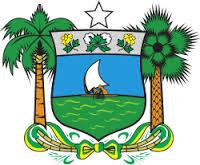 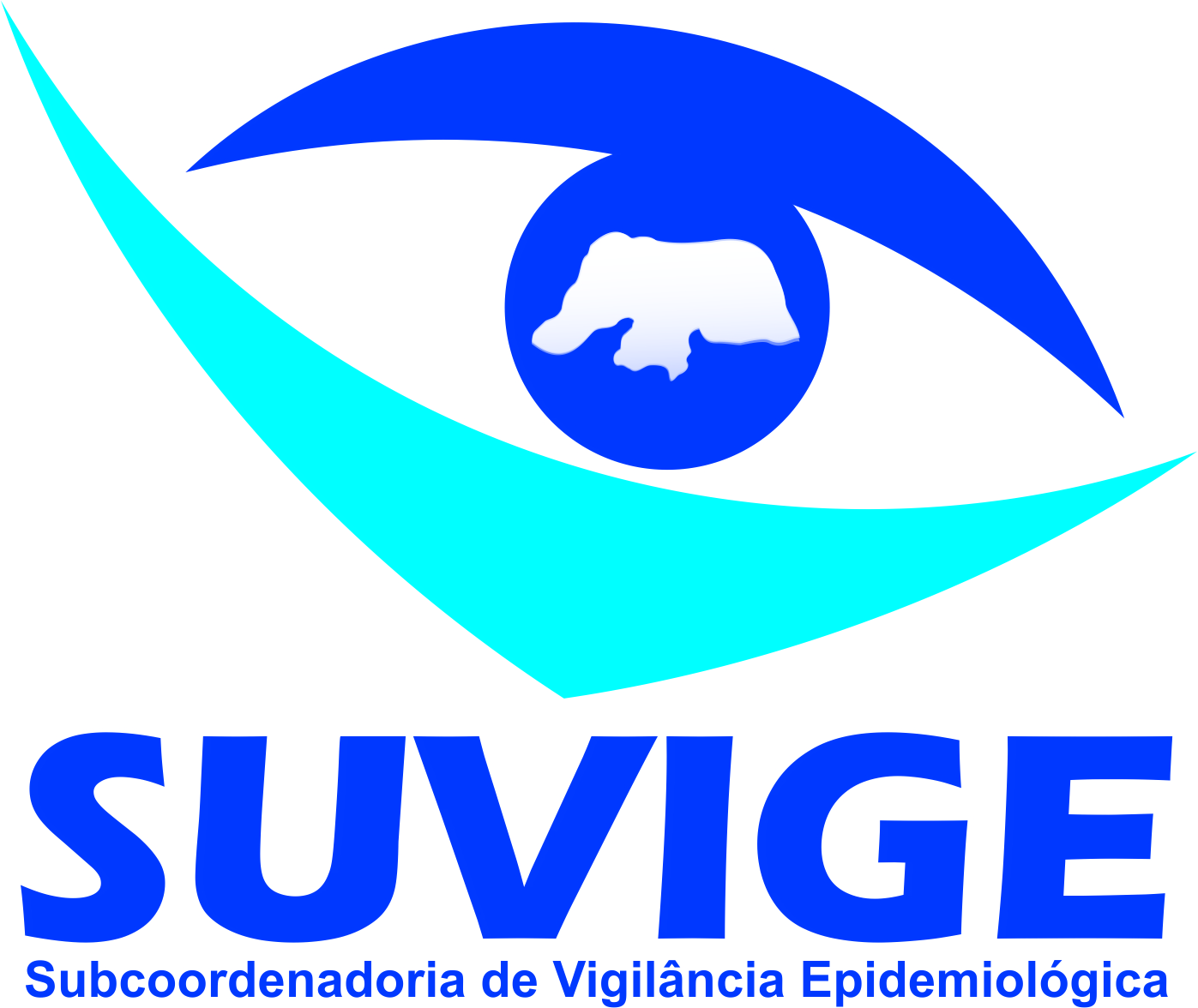 .
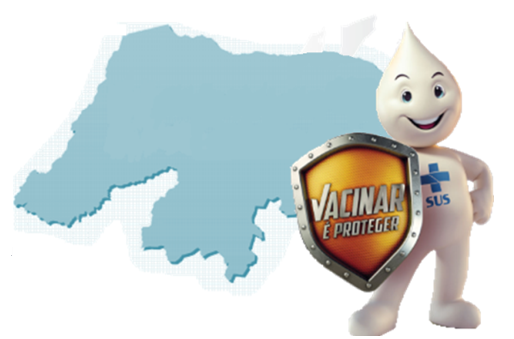 CAMPANHA POLIO /SARAMPO
06 A 31/08/2018
DIA ´D´ - 18/07
Julho 2018
OBRIGADA!
COORDENAÇÃO ESTADUAL DE IMUNIZAÇÕES
E-mail: imunizacao24@gmail.com